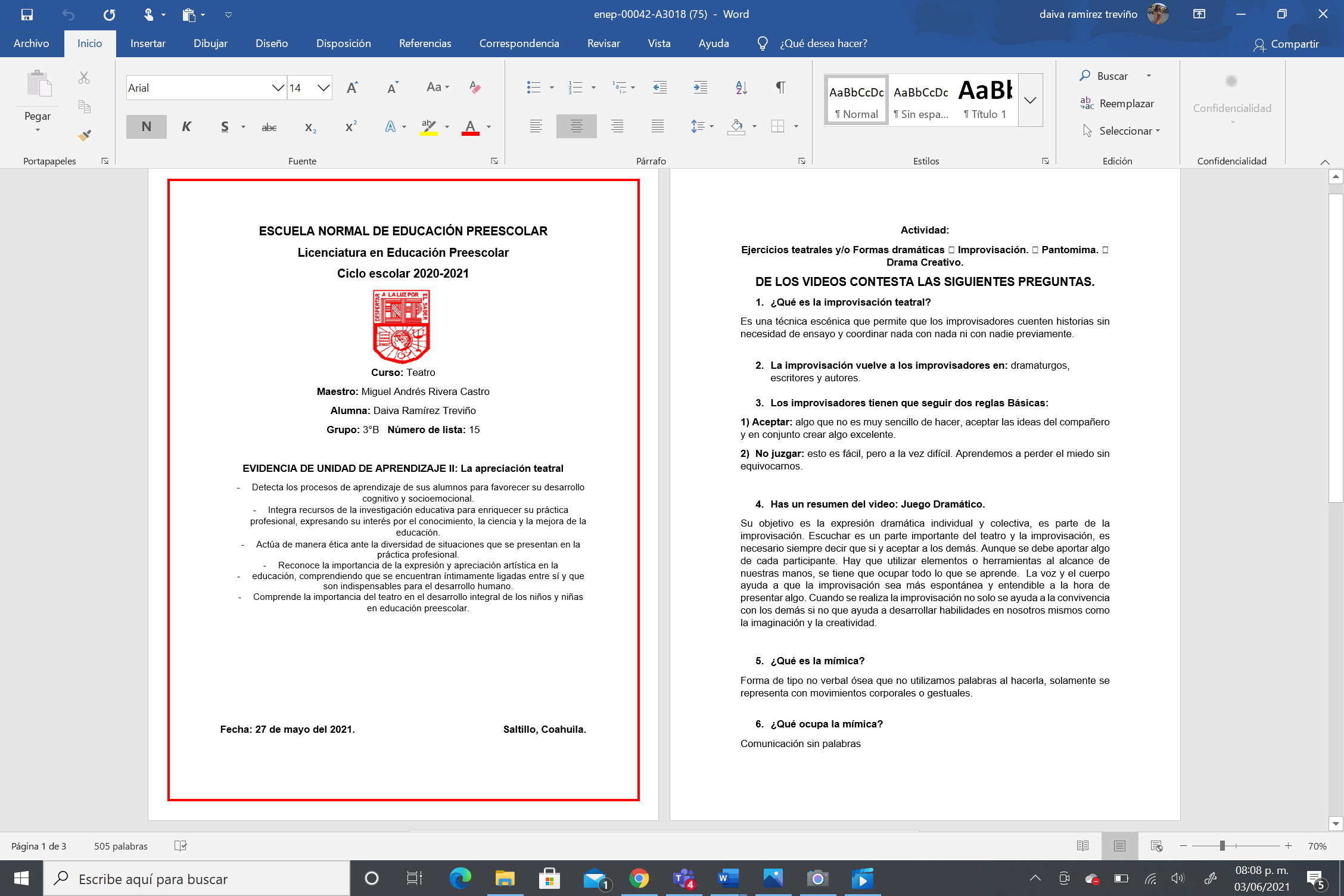 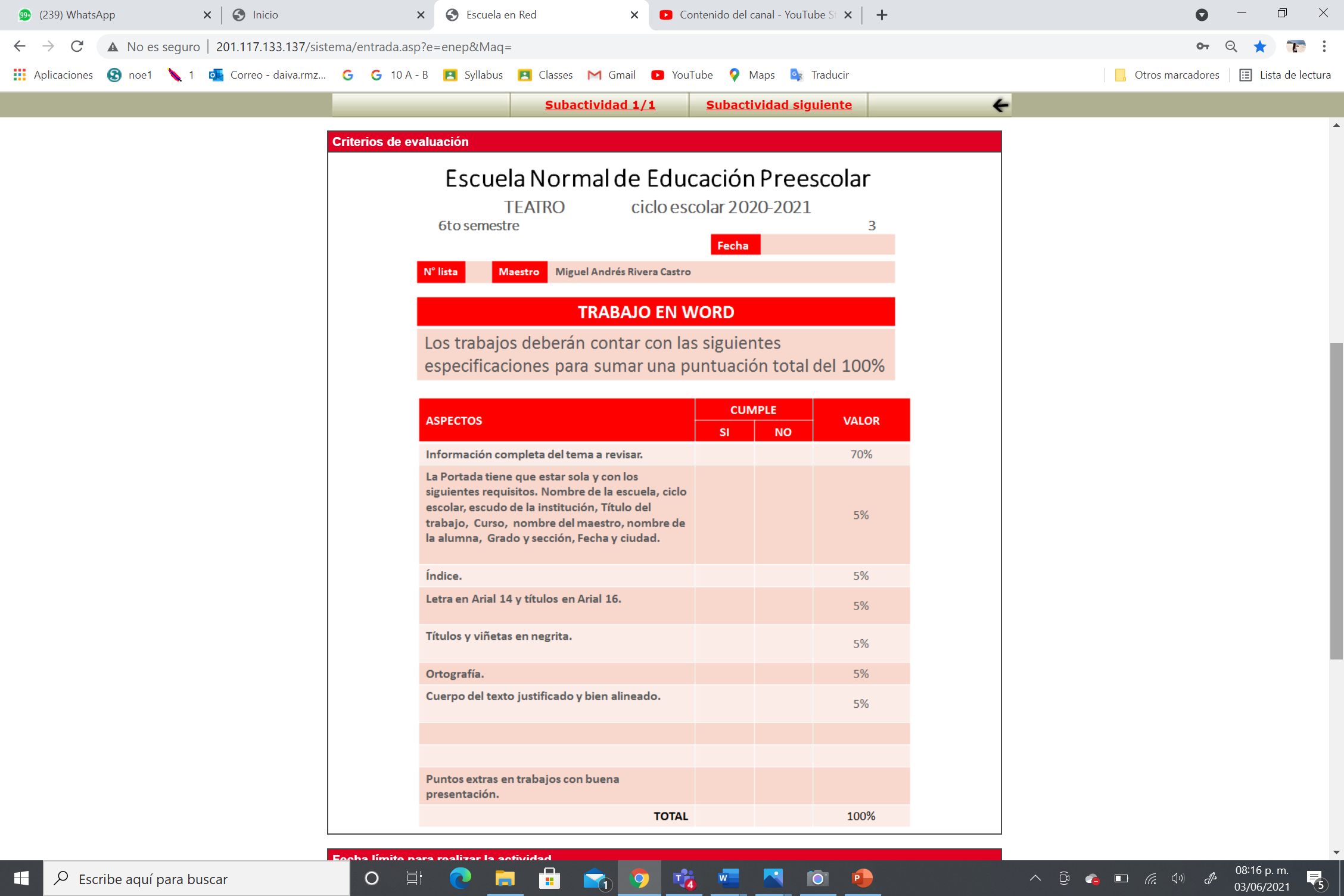 LINK DEL VIDEO
https://www.youtube.com/watch?v=-mbZrK_Coqw